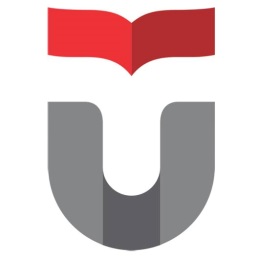 Universitas Telkom
www.telkomuniversity.ac.id
KUMPULAN LATIHAN SOAL ASSESMENT BAGIAN 1
Disusun Oleh : 
Hanung N. Prasetyo, S.Si, M.T. dkk
hanungnp@telkomuniversity.ac.id
DPH1A3-Logika Matematika 
Semester Ganjil 2018 - 2019
1
Hanya dipergunakan untuk kepentingan pengejaran di Lingkungan Telkom University
2
HIMPUNAN
3
Buatlah tiga contoh himpunan! (masing-masing memiliki anggota minimal 5) dan tuliskan dalam bentuk  enumerasi dan symbol baku.

2.    Diketahui :  U = {a,b,c,d,e,f,g,h,k} ;             
A = {a,b,c,g} ;	B = {d,e,f,g} ; C = {a,c,f} ; 
D = {f,h,k}
Carilah :
(A U B)’
A  C
A ∩ ( B U C)
B ∩ (Ac  - C)
4
3. Tentukan banyaknya bilangan  bulat positif tidak lebih dari 325 yang :
habis dibagi oleh 2.
habis dibagi oleh 5.
habis dibagi oleh 2 atau 5 tetapi tidak  7.
habis dibagi oleh 5 dan 7 tetapi tidak 2.
Tidak habis dibagi oleh 2, 5 dan 7 dan sebutkan 3 anggotanya!
5
LOGIKA MATEMATIKA
6
Buatlah Tabel Kebenaran untuk pernyataan majemuk berikut. 
	1) 	~ [ p  q ] V ~ p		
    2) 	[~ p V ~q ]  r
	3)	[p V q]  ~q	
	4) 	[( p  q)  ~q ]  ~p
	5)	p   ( q V r )	
	6) 	~p V (q   ~r)   
	7) 	p  [p  ( q V r) ]	
	8) 	[ (p q)  ( ~q V r )]  ( p  r )
7
7. Tunjukkan bahwa  (p q)  ekivalen dengan   ~p V q 
8. Tunjukkan bahwa      p V (p ^ q)    p     dan    p ^ (p V q)    p
9. Gambarkan  rangkaian  dari pernyataan majemuk berikut
a.  (~p ^ [ q V (r ^ ~s) ]) V [~q V p]
b. { [ (p ^ q) V (r ^ ~p)] ^ s } V  { ~p ^ [ q V (r ^ ~s) ] ^ ~q }
8
10. Buatlah tabel kebenaran untuk masing-masing  
pernyataan berikut 
[(~pr)  ~q ] ( ~r V p )
[ (~r V q)  ~p ]  ( ~q  p )

11. Pada soal no 10 bagian b; apabila  = V dan           
       =  ; gambarkan rangkaian logikanya!
9
Aljabar Boole & Fungsi Penyederhanaannya